ГКОУ ЛО «Сланцевская школа-интернат»

В рамках недели
« Золотая Осень»
Внекласное занятие 
«Грибы-грибочки»
Возрастная группа обучающихся 9-10 лет
Подготовила: 
Бикмухаметова Е.С



2020 уч.год
Для начала нужно разобраться, где же тут съедобный гриб, а где несъедобный
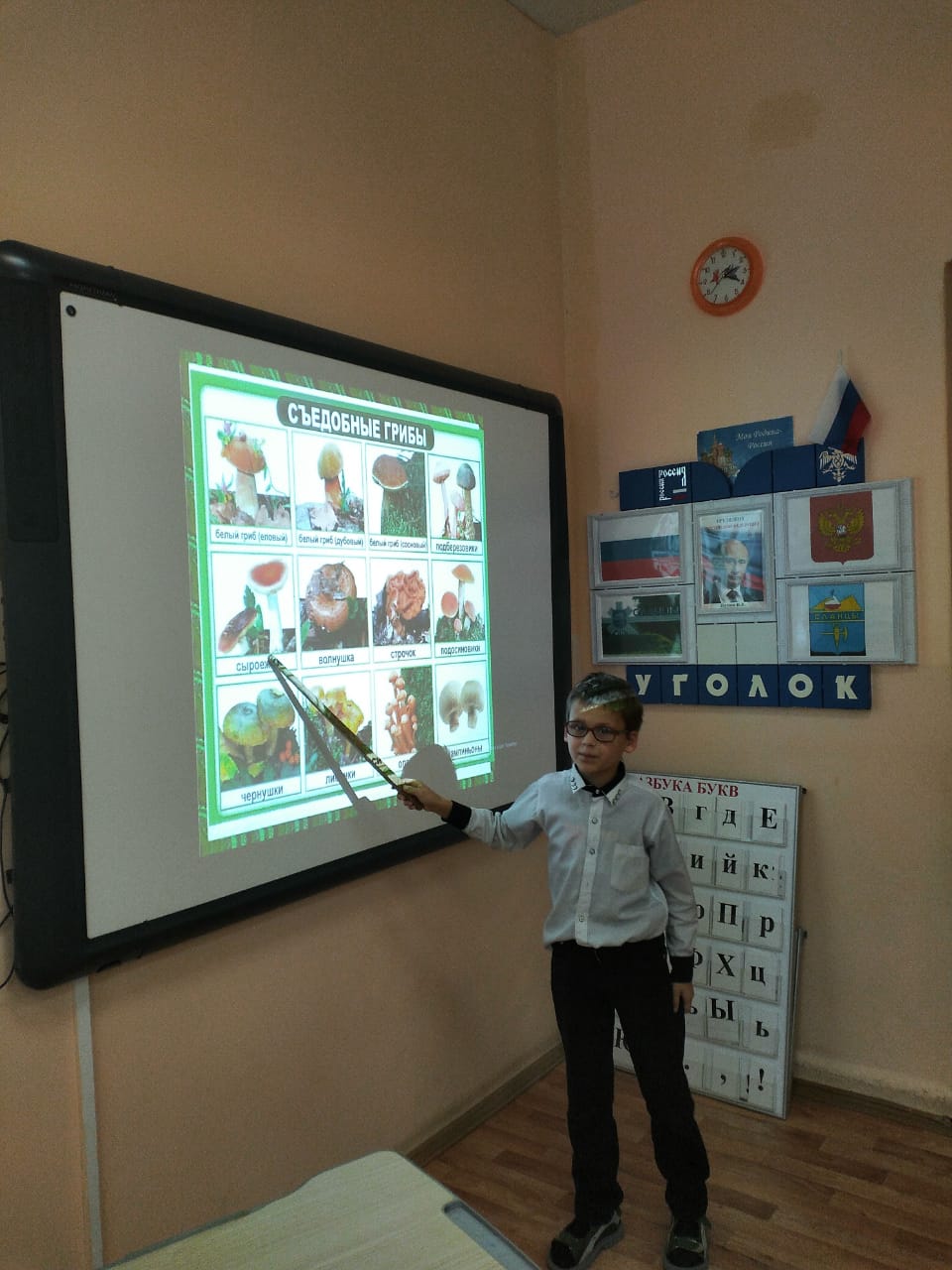 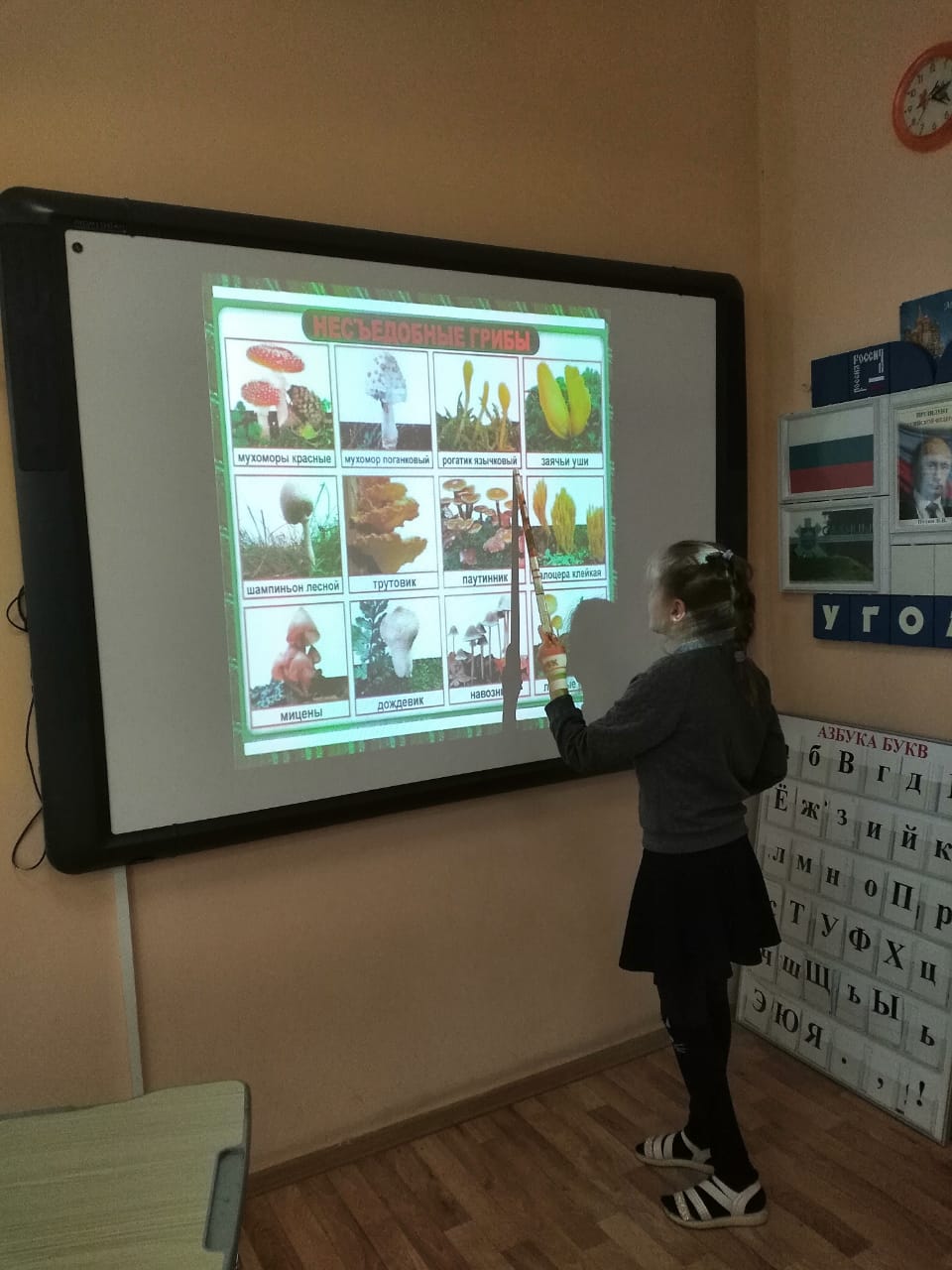 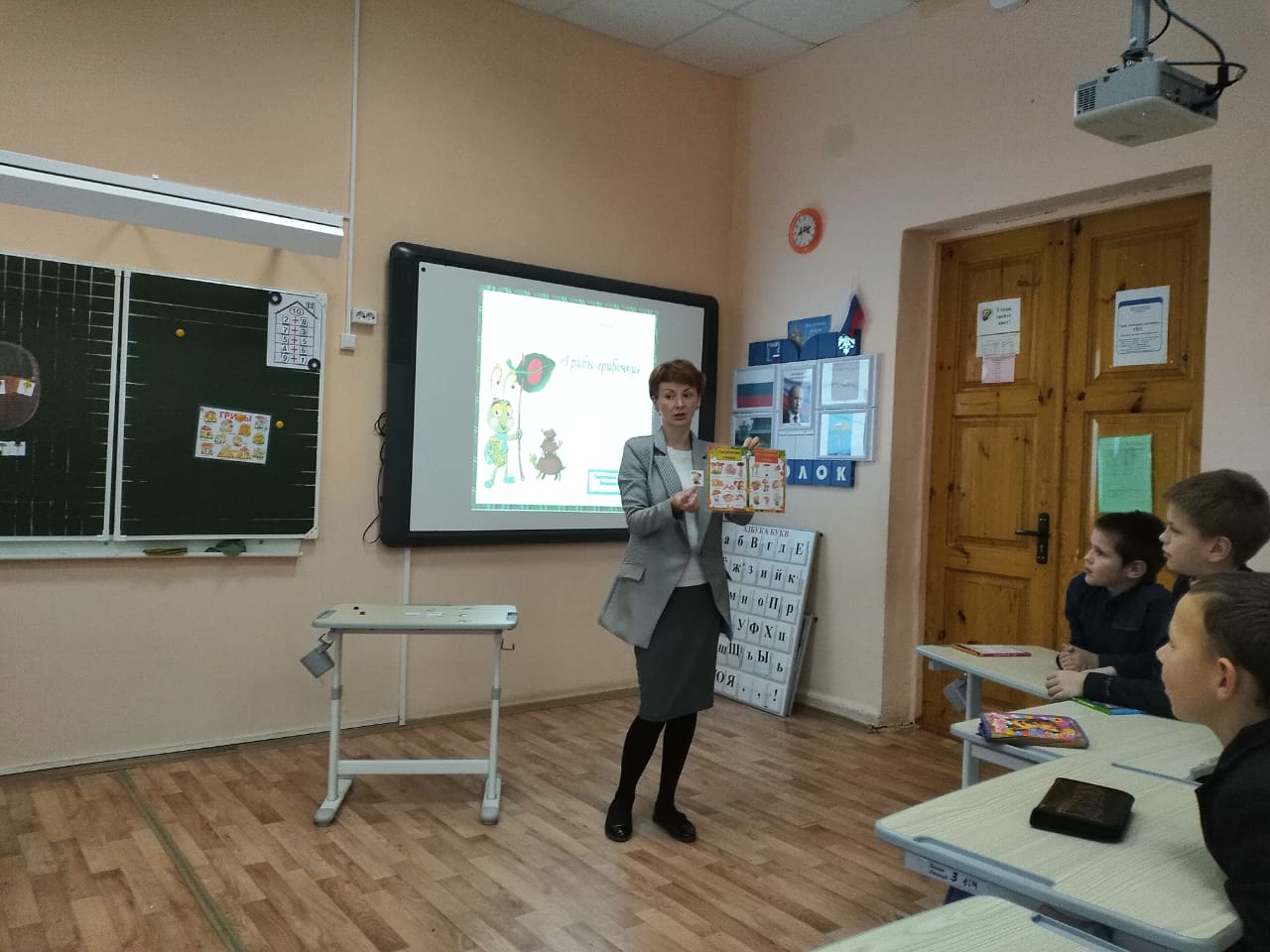 Интересно!Как устроен этот странный гриб?
Давайте разложим наши грибочки, съедобные сложим в корзинку, а несъедобные подальше…
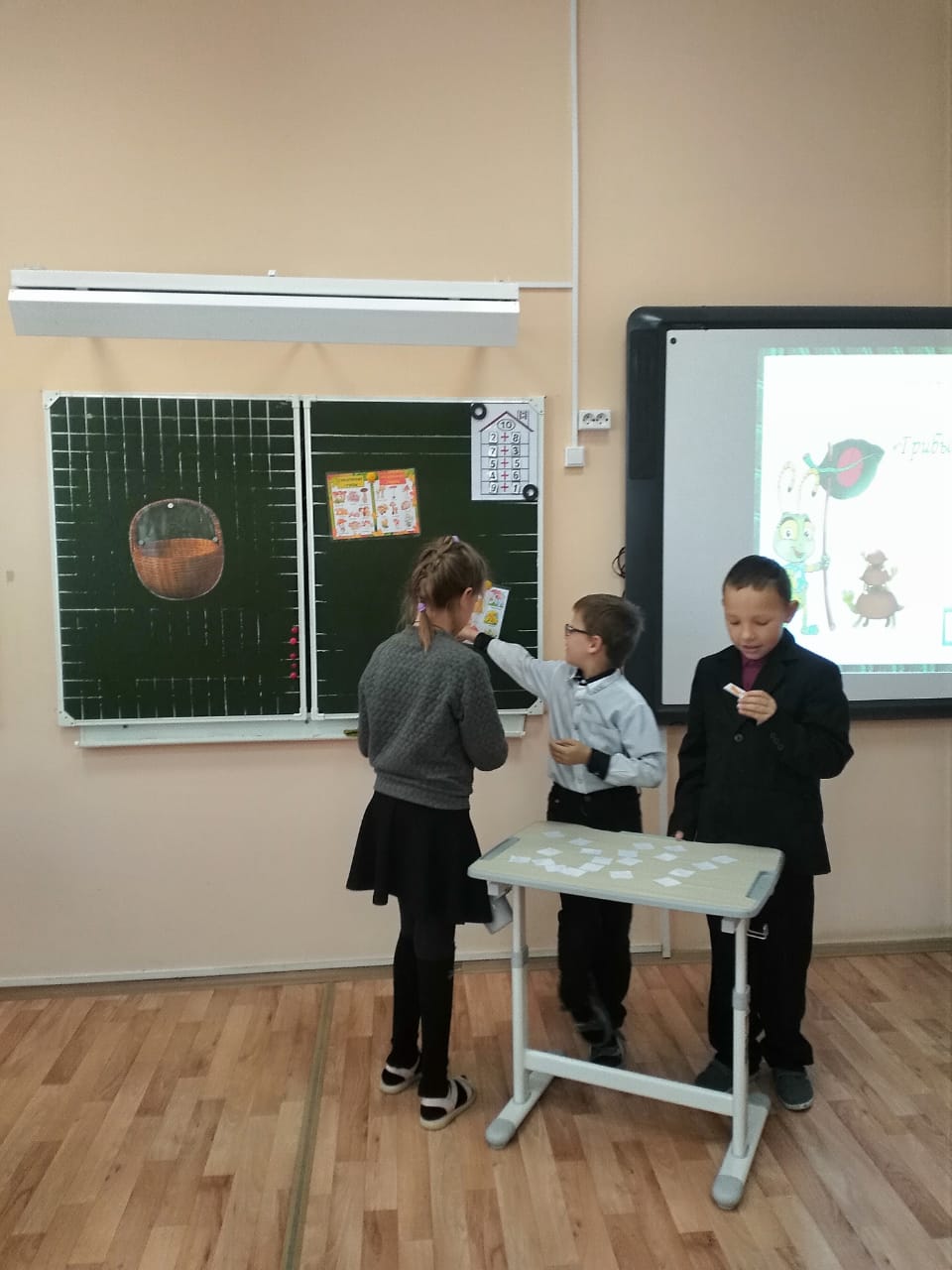 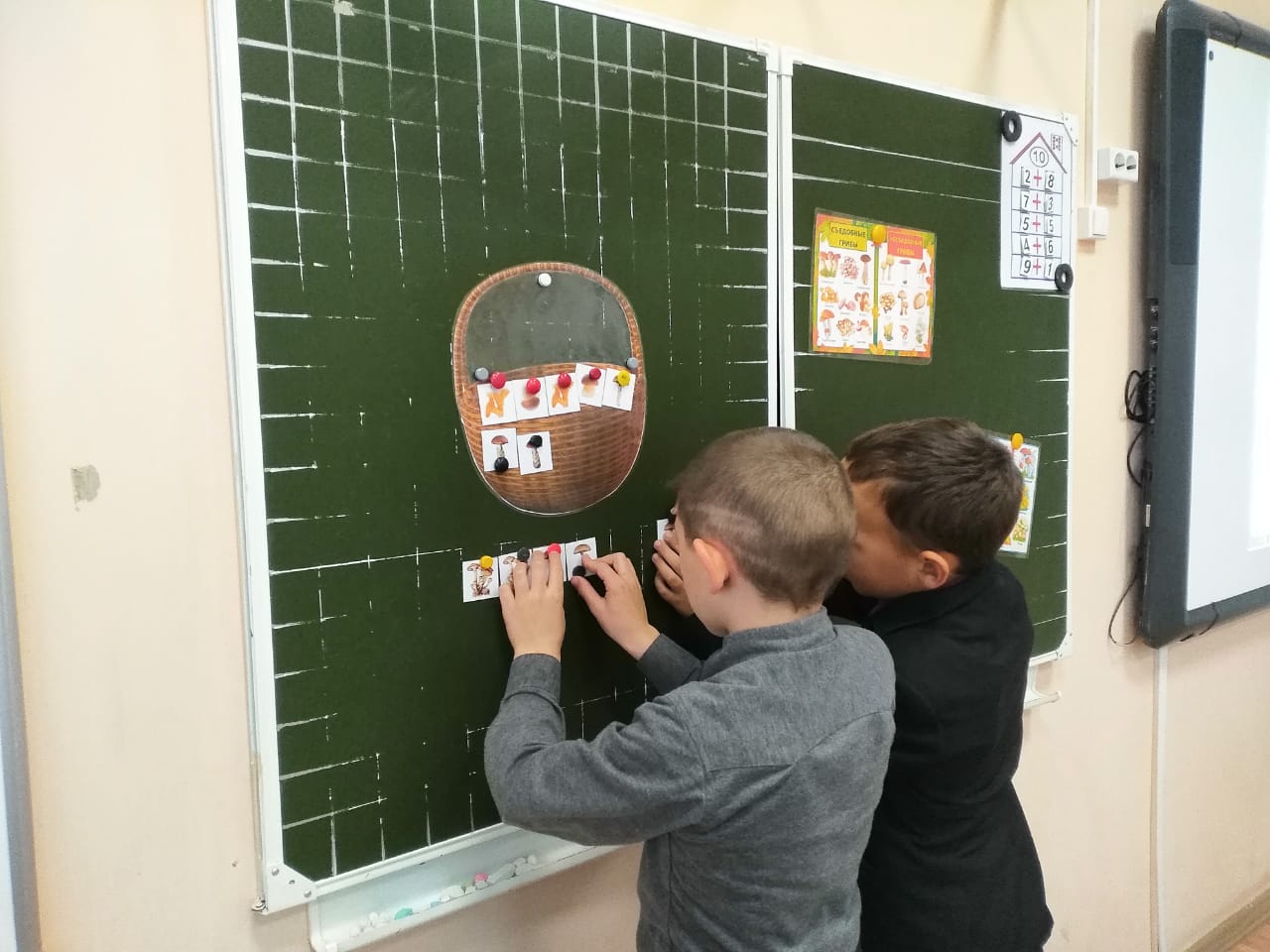 Так,так!!!
Сейчас проверим, кто же слушал внимательно. Каждому ребенку выдана раскраска с грибом. 
Кому-то подберезовик попался,  лисичка, белый гриб, а кому-то и мухамор.
Посмотрим, кто же раскрасит правильно!
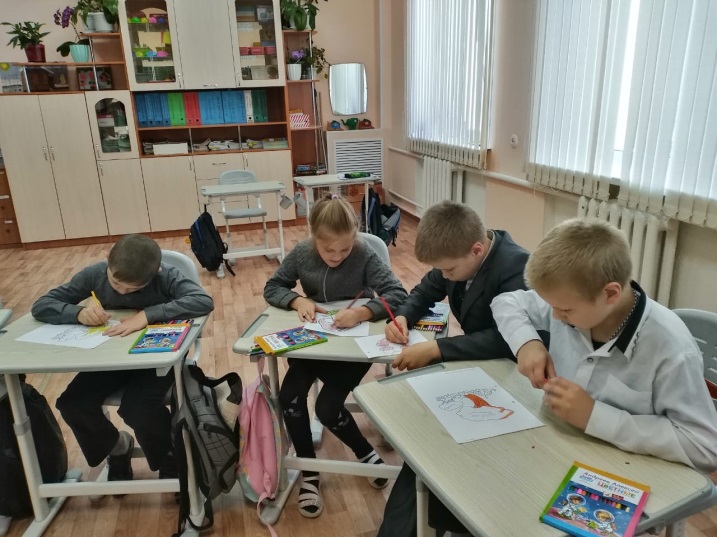 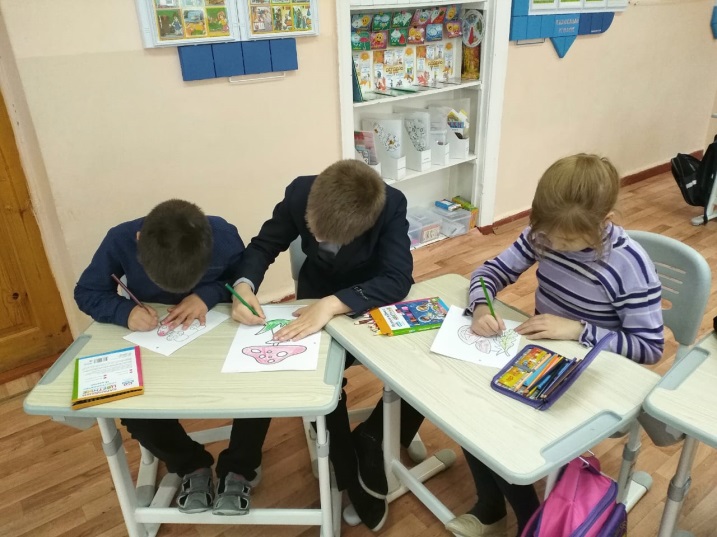 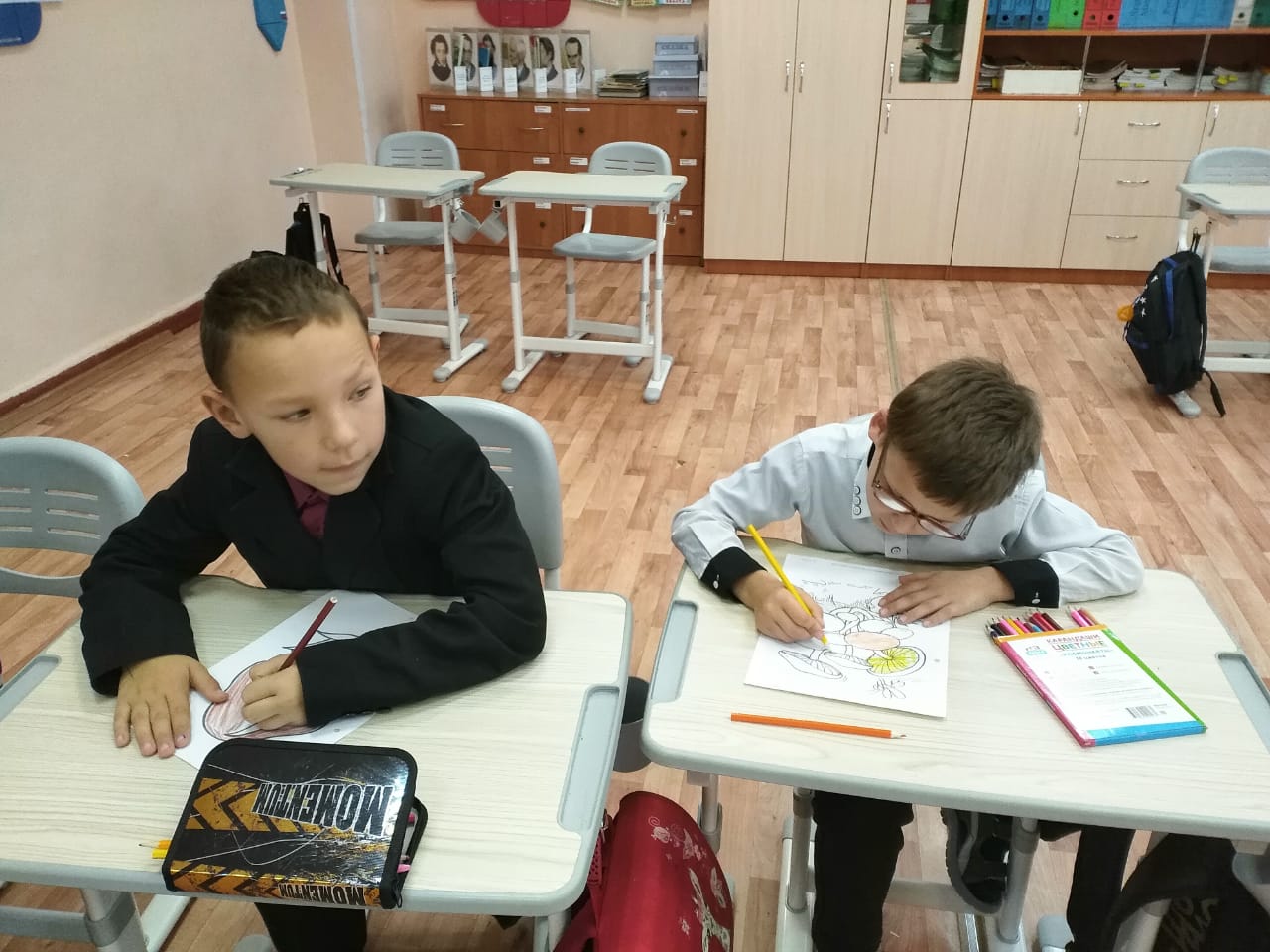 Ну вот какие молодцы!!!Все ребята справились и раскрасили правильно  свои грибы…МОЛОДЦЫ!
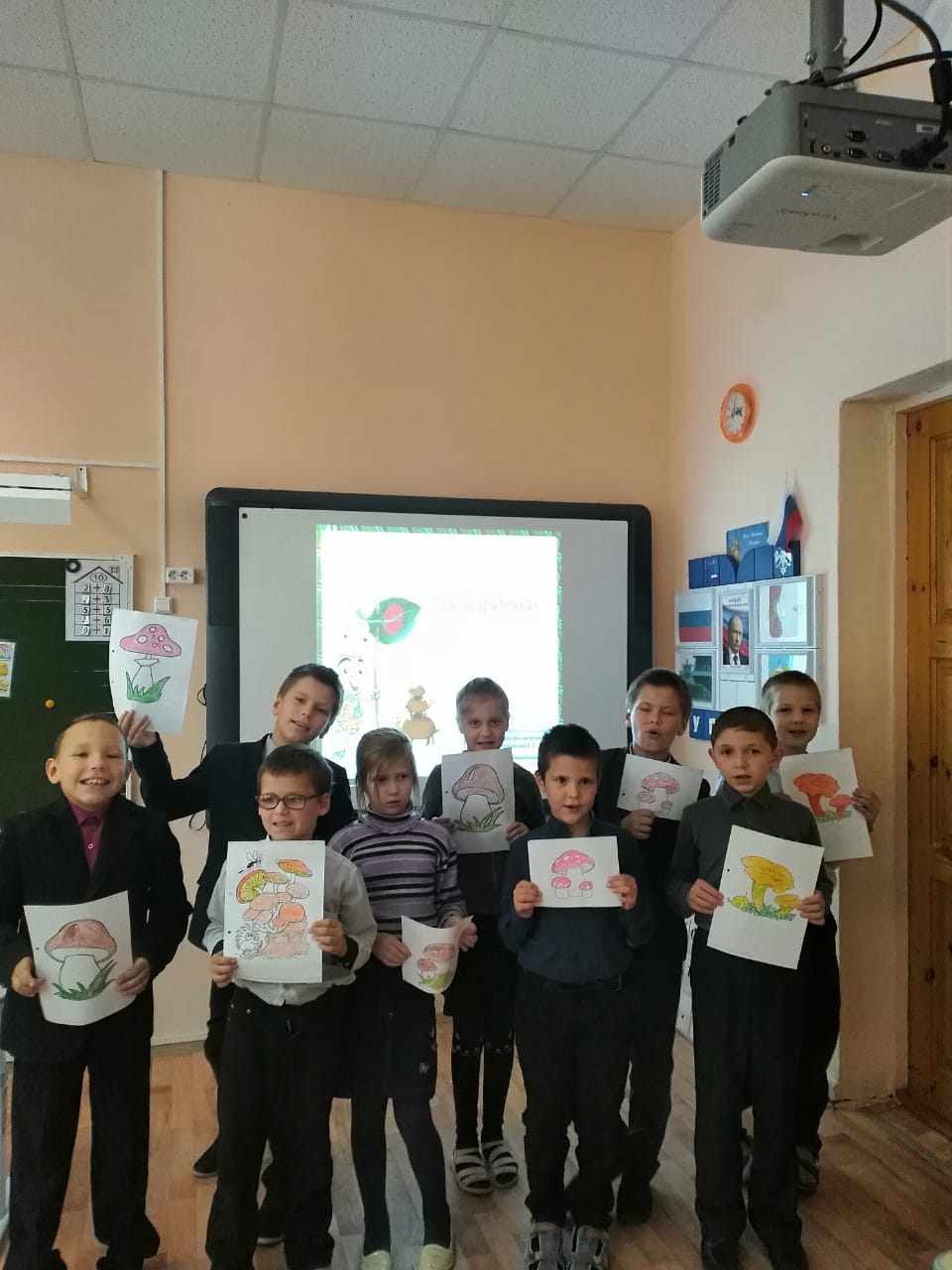 Спасибо за внимание